Deep Learning-Based Multi-Modal Indexing of Heterogeneous Clinical Data for Patient Cohort Retrieval
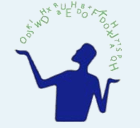 Human Language TechnologyResearch Institute
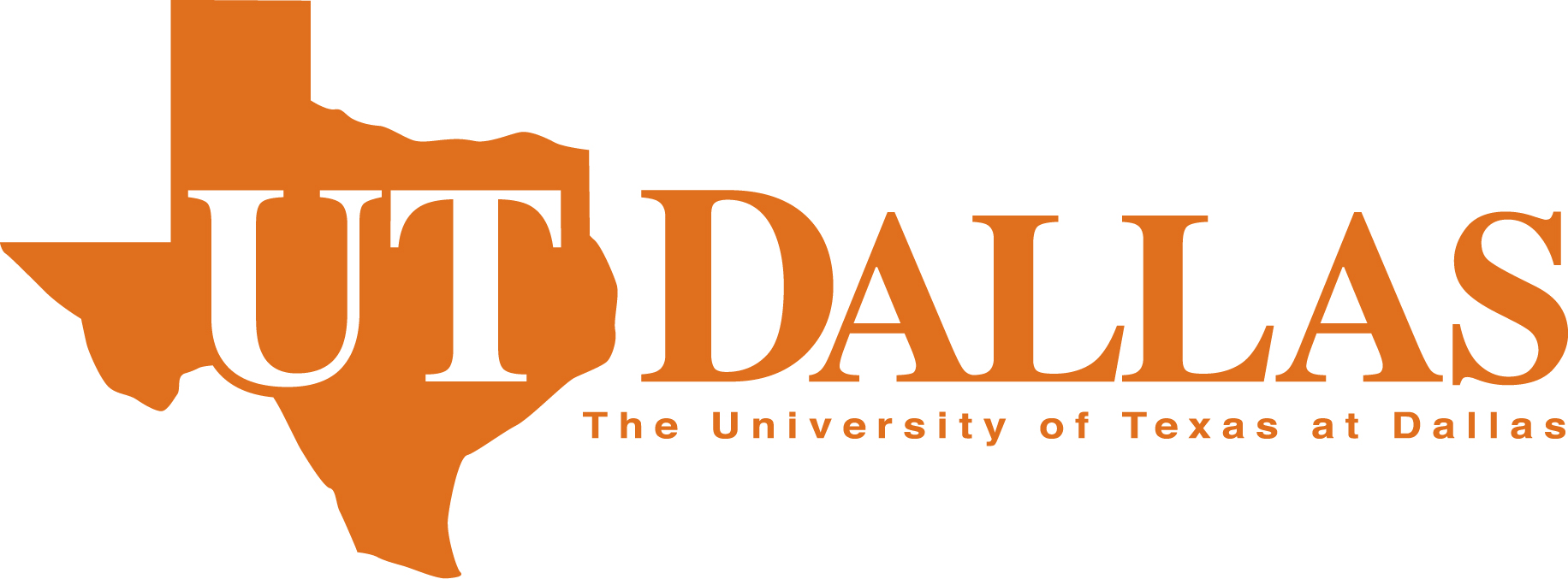 Sanda Harabagiu, PhD, Travis Goodwin 
The Human Language Technology Research Institute
University of Texas at Dallas
www.hlt.utdallas.edu
Abstract 
Heterogeneity is one of the attributes of clinical Big Data, as the clinical picture of patients is documented by narratives, images, signals, etc. The ability to search through such data is made possible by multi-modal indexes, capturing the knowledge processed across all forms of clinical documents. Taking advantage of state-of-the-art deep learning methods, we have been able to generate a multi-modal index operating on a vast collection of electroencephalography (EEG) signal recordings and EEG reports and employ it in a patient cohort retrieval system. An EEG records the  electrical activity along the scalp and measures spontaneous electrical activity of the brain. The interpretations of EEG recordings are  available in EEG reports.  When EEG reports were indexed, the sections of the EEG reports were identified and medical language processing was performed. When the EEG signal recordings were processed, they were represented by EEG signal fingerprints as low-dimensional vectors produced by deep learning methods on the Big Data of EEG signals. We developed an multi-modal index based on he EEG corpus available from the Temple University Hospital (TUH), consisting of over 25000 sessions and 15,000 patients collected over a span of 12 years. 
We used the multi-modal index in a patient cohort retrieval system, called MERCuRY (Multi-modal EncephalogRam patient Cohort discoveRY), which relies on medical language processing to identify the inclusion and exclusion criteria from the queries generated by neurologists. Using state-of-the-art relevance models adapted for a multi-modal index, we obtained very promising results, indicating that the multi-modal index is bridging the gaps between the electrode potentials recorded in the EEG signal and the clinical findings documented in the EEG reports.
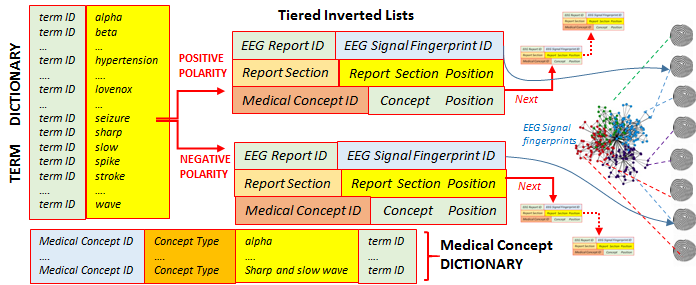 The Multi-Modal Tiered Index used in the MERCuRY System
Medical Language Processing. In order to build (1) the term dictionary; (2) the medical concept dictionary and (3) the two polarity-informed posting lists we have used the following sequence of steps: 
(Step 1) Tokenizing the EEG reports: we relied on Stanford’s CoreNLP pipeline17 to detect sentences and tokens from every EEG report.
(Step 2) Discovering the Dictionary Terms: Each token was normalized in order to account for any lexical variation (e.g. “waves” and “wave” or “markedly and “marked”) using Stanford’s CoreNLP lemmatizer17. The resultant lemmatized terms formed the basis of the dictionary. 
(Step 3) Identifying the Polarity: Term polarity was cast as a classification problem implemented as a conditional random field18 (CRF).  Leveraging our previous experience with the i2b2 challenge, the CRF assigned a binary polarity value (i.e. positive or negative) to each term based on feature vector containing lexical information as well as information from external resources, such as the NegEx negation detection system, the Harvard General Inquirer, the Unified Medical Language System (UMLS) meta-thesaurus, and MetaMap. Specifically, we considered nine features: (1) the section name, (2) whether the term was considered a modifier by NegEx, (3) whether the term was within a NegEx negation span, (4) whether the term was in the ‘IF’ category of the Harvard General Inquirer, (5) the part-of-speech tag assigned to the token by Stanford’s CoreNLP part-of-speech tagger, 
(6) whether the term belonged to a UMLS concept, (7) whether the term belongs to a MetaMap concept, (8) the original cased term before lemmatization, and (9) the lowercased and lemmatized form of the term. The classifier was trained using 2,349 manual annotations. 
(Step 4) Identifying Medical Concepts: An automatic system for medical concept recognition previously developed for the 2010 i2b2 challenge recognized medical problems, tests, treatments. In addition, we have produced 4,254 new annotations for EEG patterns and events as well as EEG activities and re-trained the concept recognizer to identify all these types of concepts. Concept extraction was cast as a classification task, in which a CRF was used to detect medical concept boundaries. A support vector machine24 (SVM) was used to classify each concept into one of five types: medical problem, medical test, medical treatment, EEG activity, or EEG event.
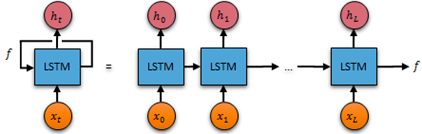 Relevance Models
The inclusion and exclusion criteria discerned from the query analysis were used by MERCuRY’s relevance models to assess the relevance of each EEG report against the given query. Two relevance models were considered : Case 1, which ignored the EEG signal fingerprints and
(Case 1a) When an inclusion or exclusion criterion is expressed as a phrase.
(Case 1a) When an inclusion or exclusion criterion is recognized as a medical concept.
Case 2, which incorporates  EEG signal fingerprints.
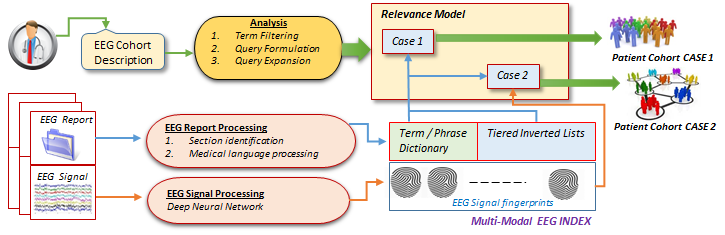 The Recursive Neural Network used for Generating EEG Signal Fingerprints
The MERCuRY (Multi-modal EncephalogRam patient Cohort discoveRY) System
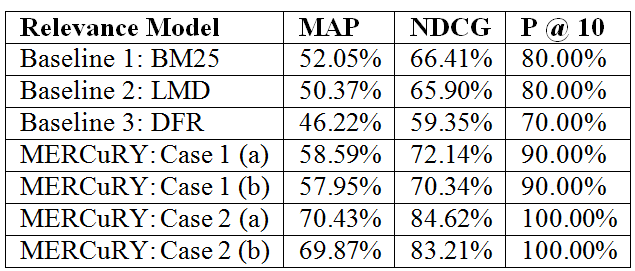 Acknowledgements: Research reported in this poster was supported by the National Human Genome Research Institute of the National Institutes of Health  under award number  1U01HG008468. The content is solely the responsibility of the authors and does not necessarily represent the official views of the National Institutes of Health